Interface types and Polymorphism
Chapter 4
Chapter Topics
Displaying an Image 
Polymorphism
The Comparable Interface
The Comparator Interface
Anonymous Classes
Frames and User Interface Components
User Interface Actions 
Timers
Drawing Shapes
Designing an Interface
Displaying an Image
Use JOptionPane to display message:JOptionPane.showMessageDialog(null, "Hello, World!");
Note icon to the left
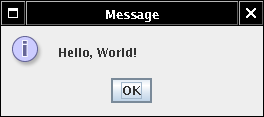 Displaying an Image
Can specify arbitrary image fileJOptionPane.showMessageDialog( null,"Hello, World!",      "Message", JOptionPane.INFORMATION_MESSAGE,       new ImageIcon("globe.gif"));
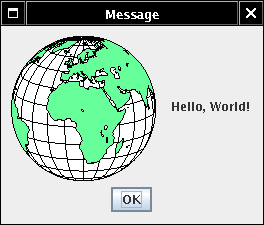 Displaying an Image
What if we don't want to generate an image file?
Fortunately, can use any class that implements Icon interface type
ImageIcon is one such class
Easy to supply your own class
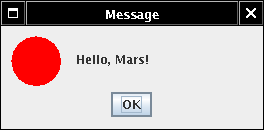 The Icon Interface Type
public interface Icon{   int getIconWidth();   int getIconHeight();   void paintIcon(Component c,   
       Graphics g, int x, int y)}
Interface Types
No implementation
Implementing class must supply implementation of all methods
Ch4/icon2/MarsIcon.java
showMessageDialog expects Icon object
Ok to pass MarsIcon
Ch4/icon2/IconTester.java
The Icon Interface Type and Implementing Classes
Polymorphism
public static void showMessageDialog(...Icon anIcon) 
showMessageDialog shows
icon
message
OK button
showMessageDialog must compute size of dialog 
width = icon width + message size + blank size 
How do we know the icon width?int width = anIcon.getIconWidth();
Polymorphism
showMessageDialog doesn't know which icon is passed
ImageIcon?
MarsIcon?
. . .?
The actual type of anIcon is not Icon
There are no objects of type Icon
anIcon belongs to a class that implements Icon
That class defines a getIconWidth method
A Variable of Interface Type
Polymorphism
Which getIconWidth method is called?
Could be
MarsIcon.getIconWidth
ImageIcon.getIconWidth
. . .
Depends on object to which anIcon reference points, e.g.showMessageDialog(..., new MarsIcon(50))
Polymorphism: Select different methods according to actual object type
Benefits of Polymorphism
Loose coupling 
showMessageDialog decoupled from ImageIcon
Doesn't need to know about image processing
Extensibility 
Client can supply new icon types
The Comparable Interface Type
Collections  has static sort method:ArrayList<E> a = . . .Collections.sort(a);
Objects in list must implement the Comparable interface typepublic interface Comparable<T>{   int compareTo(T other);}Interface is parameterized (like ArrayList) Type parameter is type of other
The Comparable Interface Type
object1.compareTo(object2) returns 
Negative number if object1 less than object2
0 if objects identical
Positive number if object1 greater than object2
sort method compares and rearranges elementsif (object1.compareTo(object2) > 0) . . . 
String class implements Comparable<String> interface type: lexicographic (dictionary) order 
Country class: compare countries by areaCh4/sort1/Country.javaCh4/sort1/CountrySortTester.java
The Comparator interface type
How can we sort countries by name? 
Can't implement Comparable twice! 
Comparator interface type gives added flexibilitypublic interface Comparator<T>{   int compare(T obj1, T obj2);}
Pass comparator object to sort:Collections.sort(list, comp);
The Comparator interface type
Ch4/sort2/CountryComparatorByName.javaCh4/sort2/ComparatorTester.java
Comparator object is a function object
This particular comparator object has no state
State can be useful, e.g. flag to sort in ascending or descending order
Anonymous Classes
No need to name objects that are used only onceCollections.sort(countries,       new CountryComparatorByName());
No need to name classes that are used only onceComparator<Country> comp = newComparator<Country>(){      public int compare(Country country1,    
                           Country country2)       {          return 
         country1.getName().compareTo(country2.getName());       }   };
Anonymous Classes
anonymous new expression: 
defines anonymous class that implements Comparator
defines compare method of that class
constructs one object of that class
Cryptic syntax for very useful feature
Anonymous Classes
Commonly used in factory methods:public static Comparator<Country> comparatorByName(){   return new Comparator<Country>()   {      public int compare(Country country1,    
             Country country2) { . . . }   };} 
Collections.sort(a, Country.comparatorByName());
Neat arrangement if multiple comparators make sense(by name, by area code, ...)
Frames
Frame window has decorations title bar
close box
provided by windowing system
JFrame frame = new JFrame();frame.pack();frame.setDefaultCloseOperation(   
          JFrame.EXIT_ON_CLOSE);
 frame.setVisible(true);
Adding Components
Construct componentsJButton helloButton = new JButton("Say Hello");
Set frame layoutframe.setLayout(new FlowLayout());
Add components to frameframe.add(helloButton);
Ch4/frame/FrameTester.java
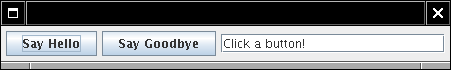 User Interface Actions
Previous program's buttons don't have any effect
Add listener object(s) to button
Belong to class implementing ActionListener interface type public interface ActionListener{   int actionPerformed(ActionEvent event);}
Listeners are notified when button is clicked
User Interface Actions
Add action code into  actionPerformed method
Gloss over routine code
helloButton.addActionListener(new ActionListener(){   public void actionPerformed(ActionEvent event)   {      textField.setText("Hello, World");   }} 
);
When button is clicked, text field is set
Accessing Variables from Enclosing Scope
Remarkable: Inner class can access variables from enclosing scopee.g. textField 
Can access enclosing instance fields, local variables
Local variables must be marked finalfinal JTextField textField = ...;
User Interface Actions
Constructor attaches listener:helloButton.addActionListener(listener);
Button remembers all listeners
When button clicked, button notifies listenerslistener.actionPerformed(event);
Listener sets text of text fieldtextField.setText("Hello, World!");
Ch4/action1/ActionTester.java
Constructing Related Actions
Write helper method that constructs objects
Pass variable information as parameters
Declare parameters final
public static ActionListener    
              createGreetingButtonListener(final String message){   return new ActionListener(){      public void actionPerformed(ActionEvent   
                                   event)      {          textField.setText(message);      }   };}
Timers
Supply delay, action listenerActionListener listener = ...; final int DELAY = 1000; // 1000 millisec = 1 sec Timer t = new Timer(DELAY, listener); t.start(); 
Action listener called when delay elapsed Ch4/timer/TimerTester.java
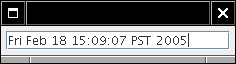 Drawing Shapes
paintIcon method receives graphics context of type 
Graphics Actually a Graphics2D object in modern Java versionspublic void paintIcon(Component c, 
            Graphics g, int x, int y) {     Graphics2D g2 = (Graphics2D)g;     . . . }Can draw any object that implements Shape interfaceShape s = . . .;g2.draw(s);
Drawing Rectangles and Ellipses
Rectangle2D.Double constructed with 
top left corner
width
height
   g2.draw(new Rectangle2D.Double(x, y, width,
                                  height));
For Ellipse2D.Double, specify bounding box
Drawing Ellipses
Drawing Line Segments
Point2D.Double is a point in the plane Line2D.Double joins to points
  Point2D.Double start = new 
          Point2D.Double(x1, y1);  Point2D.Double end = new 
          Point2D.Double(x2, y2);  Shape segment = new    
  Line2D.Double(start, end);  g2.draw(segment);
Relationship Between Shape Classes
Drawing Text
g2.drawString(text, x, y);
x, y are base point coordinates
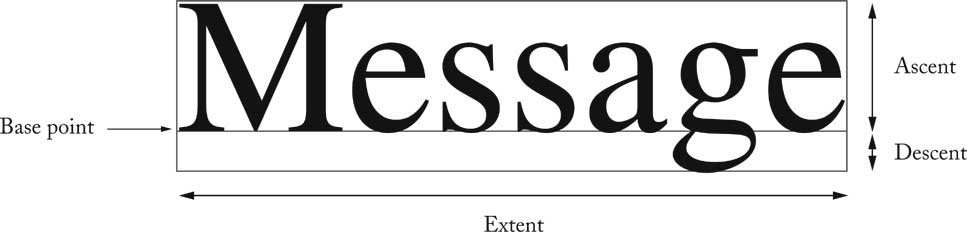 Filling Shapes
Fill interior of shapeg2.fill(shape);
Set color for fills or strokes:g2.setColor(Color.red);
Program that draws carCh4/icon3/CarIcon.java
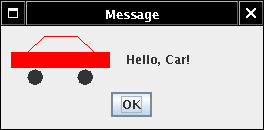 Defining a New Interface Type
Use timer to move car shapes
Draw car with CarShape
Two responsibilities: 
Draw shape
Move shape
Define new interface type MoveableShape
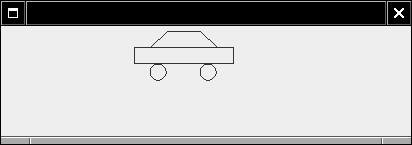 CRC Card for the MoveableShape Interface Type
Defining a New Interface Type
Name the methods to conform to standard library
 public interface MoveableShape{   void draw(Graphics2D g2);   void translate(int dx, int dy);} 
CarShape class implements MoveableShape
public class CarShape implements MoveableShape{   public void translate(int dx, int dy)   { x += dx; y += dy; }   . . .}
Implementing the Animation
Label contains icon that draws shape
Timer action moves shape, calls repaint on label
Label needs Icon, we have MoveableShape
Supply ShapeIcon adapter class
ShapeIcon.paintIcon calls MoveableShape.draw
Implementing the Animation
Ch4/animation/MoveableShape.java
Ch4/animation/ShapeIcon.java
Ch4/animation/AnimationTester.java
Ch4/animation/CarShape.java
Implementing the Animation